MODELO BÁSICO DE PLANO DE ENGAJAMENTO COM PARTES INTERESSADAS – EXEMPLO
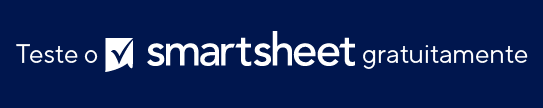 MODELO BÁSICO DO PLANO DE ENGAJAMENTO DAS PARTES INTERESSADAS